SATISFACCIÓN DE USUARIOSSISTEMA DE GESTIÓN DE LA CALIDAD
Tabla de Contenidos
Introducción
Objetivos
Evaluación permanente de la satisfacción de usuarios
Evaluación semestral de la satisfacción de usuarios
Servicios por proceso
Introducción
Dentro de las actividades a desarrollar para el mantenimiento del Sistema de Gestión de la Calidad de la Universidad del Tolima,  respondiendo a  la norma técnica de calidad en la gestión pública NTCP 1000:2009, ISO 9001:2015 y dando cumplimiento al procedimiento de Satisfacción del Usuario (Código MC-P04) se realizan la evaluación permanente y la evaluación semestral de la satisfacción de los usuarios  frente a los servicios que cada uno de los procesos les ofrece.
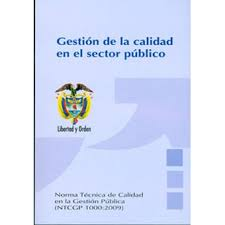 ¡Hemos visto tus presentaciones! Y sabemos que le incluyes mucho contenido a las diapositivas. ¡Sé breve! La diapositiva debe ser solo un apoyo.
NORMA TECNICA DE LA CALIDAD EN LA GESTIÓN PÚBLICA NTCGP 1000:2009
CAPÍTULO 8 

MEDICIÓN, ANÁLISIS Y MEJORA

SATISFACCIÓN DEL CLIENTE

SEGUIMIENTO Y MEDICIÓN DEL SERVICIO
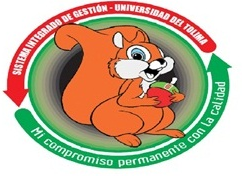 Objetivos de Calidad
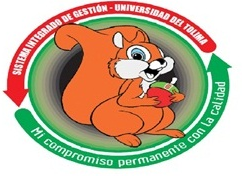 1. Obtener la acreditación institucional.
2. Incrementar el grado de satisfacción de nuestros usuarios.
3. Mejorar el nivel de competencia del personal.
4. Optimizar la administración de los recursos institucionales.
5. Mejorar la efectividad del Sistema de Gestión de Calidad.
6. Mantener un sistema eficiente de comunicación.
PLANIFICACIÓN E IMPLEMENTACIÓN
PROCESOS

Seguimiento, Medición, Análisis y Mejora
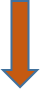 CONFORMIDAD
MEJORA CONTINUA
SGC
SERVICIOS
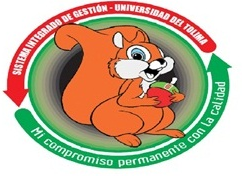 Eficacia
Eficiencia
Efectividad
SATISFACCIÓN DE USUARIOS
Seguimiento
Percepción
Cumplimiento de los requisitos
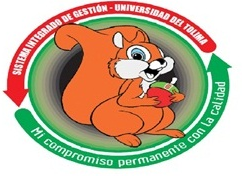 Encuestas, Grupos Focales,  Buzones
EVALUACIÓN PERMANENTE DE LA SATISFACCIÓN 
DEL USUARIO
Se realiza mediante el formato
 “código MC-P04-F01”, el cual diligenciado por el usuario y  depositado en los buzones ubicados en cada una de las dependencias que prestan servicios.
En los CAT, Gestión Logística, Gestión de Bienes y servicios se realiza la encuesta virtualmente
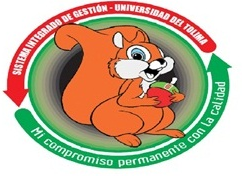 EVALUACIÓN SEMESTRAL  DE LA SATISFACCIÓN 
DEL USUARIO
Se realiza mediante el  formato
 “Código:MC-P04-F02”, el cual se aplica directamente a los usuarios en el momento de la prestación del servicio, en cada una de las dependencias de los 14 Procesos del Sistema de Gestión de la Calidad de la Universidad del Tolima.
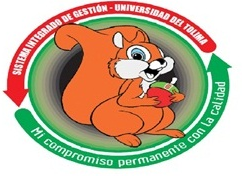 GRADO DE SATISFACCIÓN DE USUARIOS CAT
El 94 % de los Usuarios califican el grado de satisfacción con los servicios prestados entre bueno y excelente.  

La encuesta se aplica mediante la herramienta Google Drive a los estudiantes de los diferentes CAT.
GRADO DE SATISFACCIÓN DE USUARIOS
AÑO 2018
GRADO DE SATISFACCIÓN DE USUARIOS
AÑO 2018
El 90 % de los Usuarios califican el grado de satisfacción con los servicios prestados entre bueno y excelente.  

La encuesta se aplica mediante un instrumento en físico (Encuesta), en el momento de la prestación del servicio.
El 83 % de los Usuarios califican el grado de satisfacción con los servicios prestados entre bueno y excelente.  

La encuesta se aplica mediante un instrumento en físico (Encuesta), en el momento de la prestación del servicio.
GRADO DE SATISFACCIÓN DE USUARIOS AÑO 2017
GRADO DE SATISFACCIÓN DE USUARIOS
AÑO 2017
El 90 % de los Usuarios califican el grado de satisfacción con los servicios prestados entre bueno y excelente.  

La encuesta se aplica mediante un instrumento en físico (Encuesta), en el momento de la prestación del servicio.
El 86 % de los Usuarios califican el grado de satisfacción con los servicios prestados entre bueno y excelente.  

La encuesta se aplica mediante un instrumento en físico (Encuesta), en el momento de la prestación del servicio.
GRACIAS
Gestión del Mejoramiento continuo
Luz Nelly Rodríguez Medina
Profesional Universitaria
Oficina de Desarrollo Institucional
Diapositiva de cierre. No la debes modificar.